CLOTHES – OBLAČILAPOSLUŠAJ BESEDE IN JIH PONOVI.
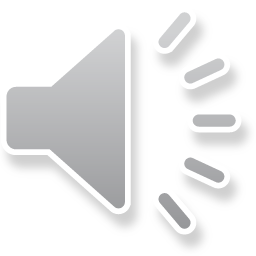 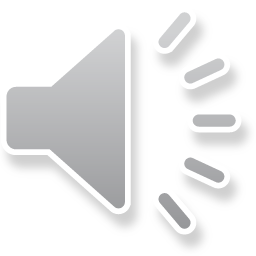 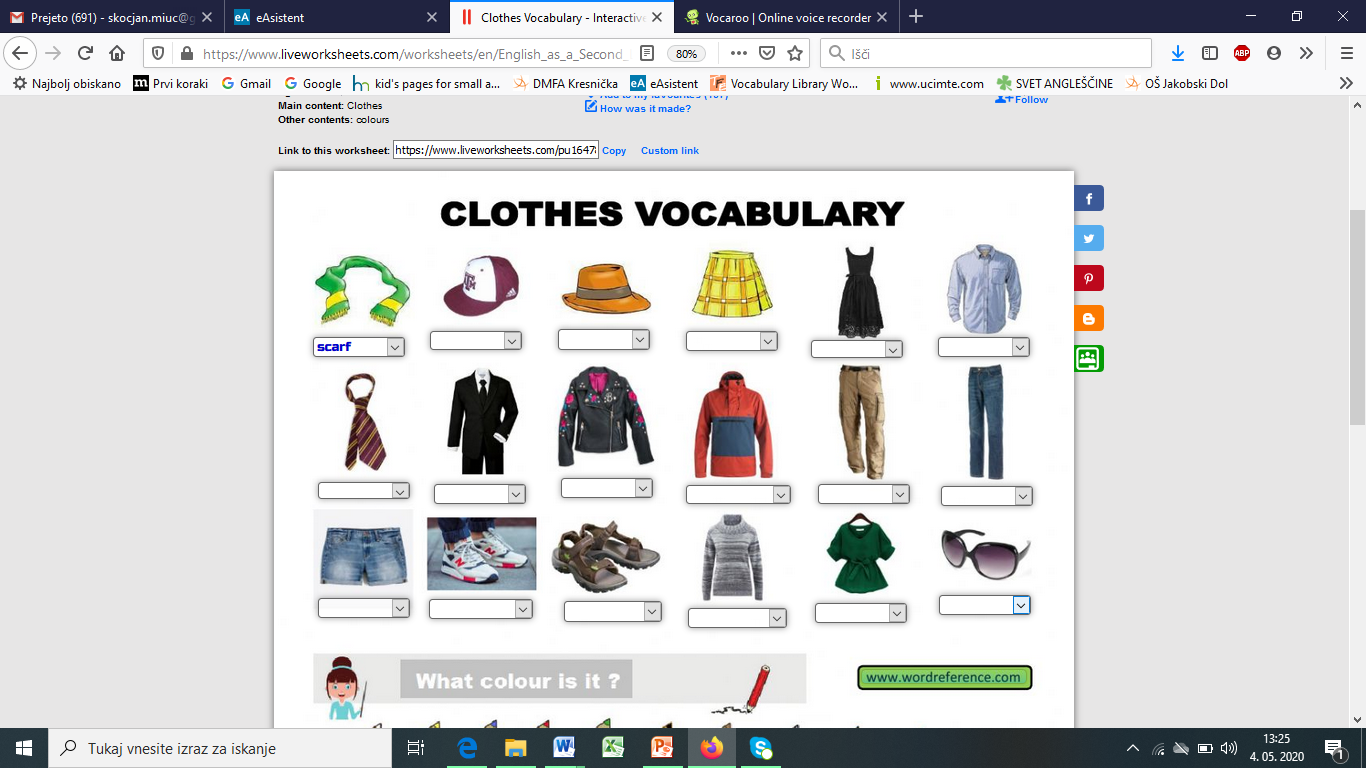 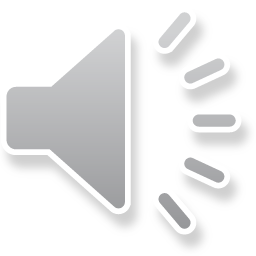 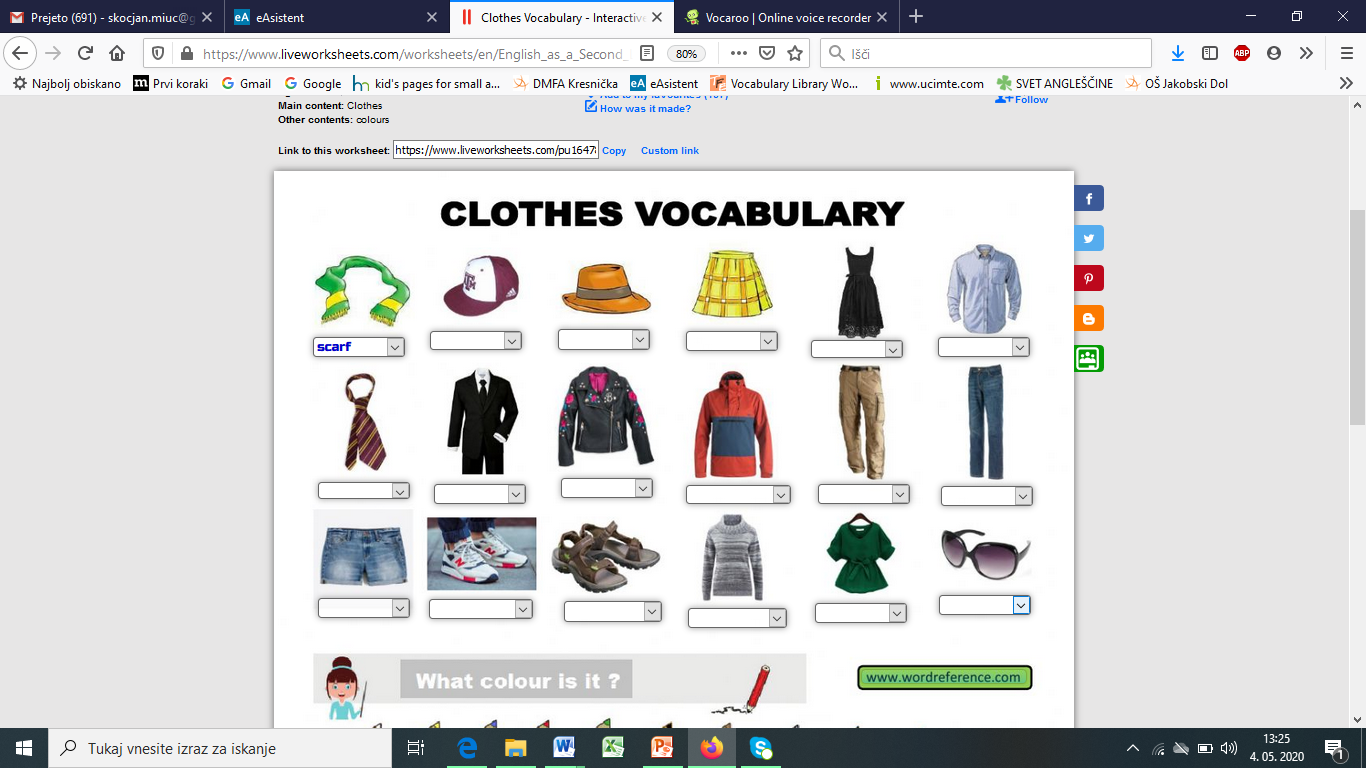 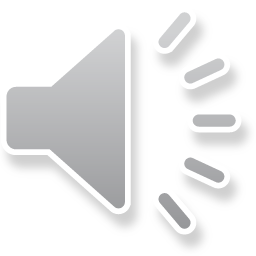 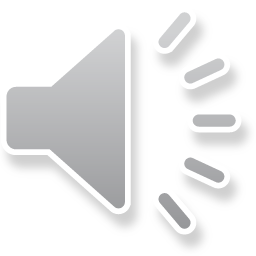 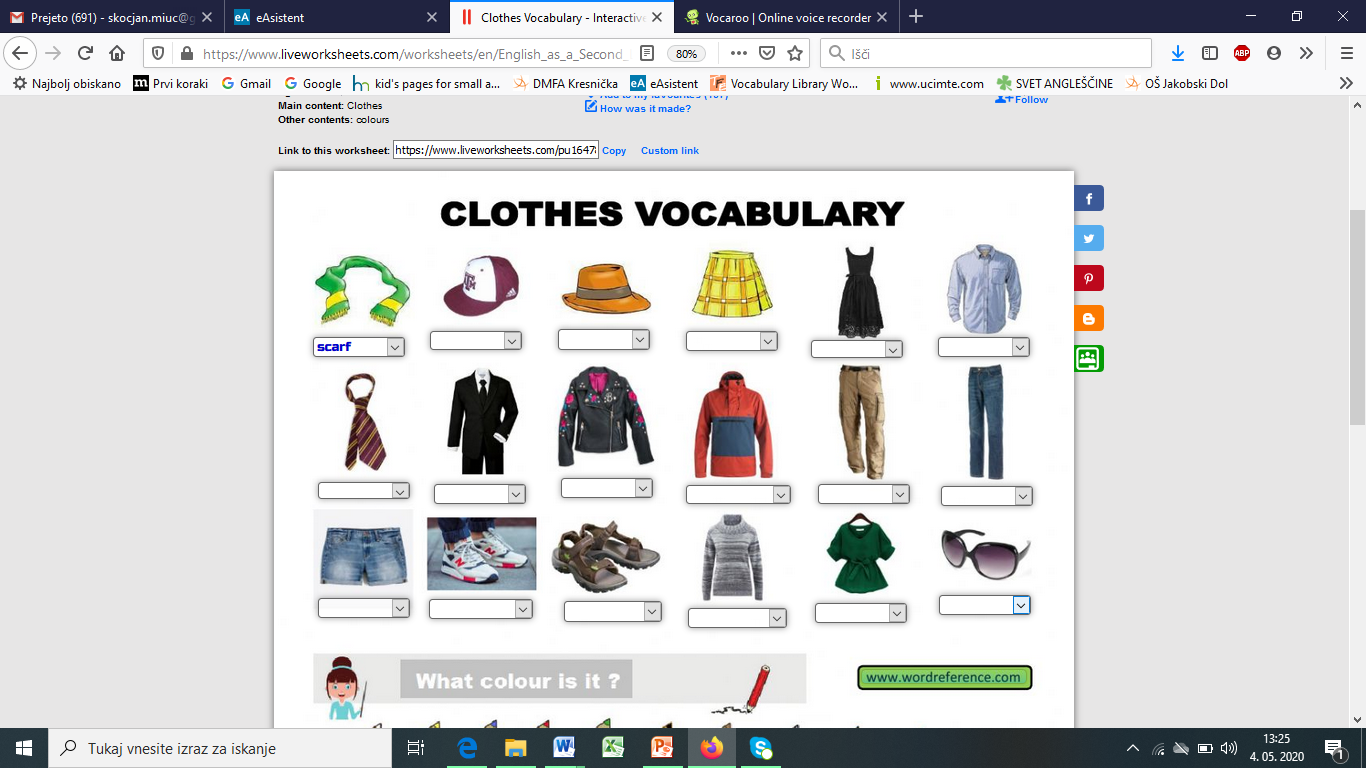 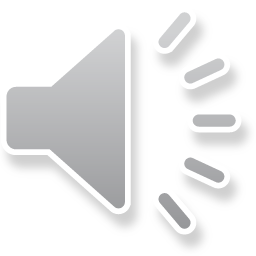 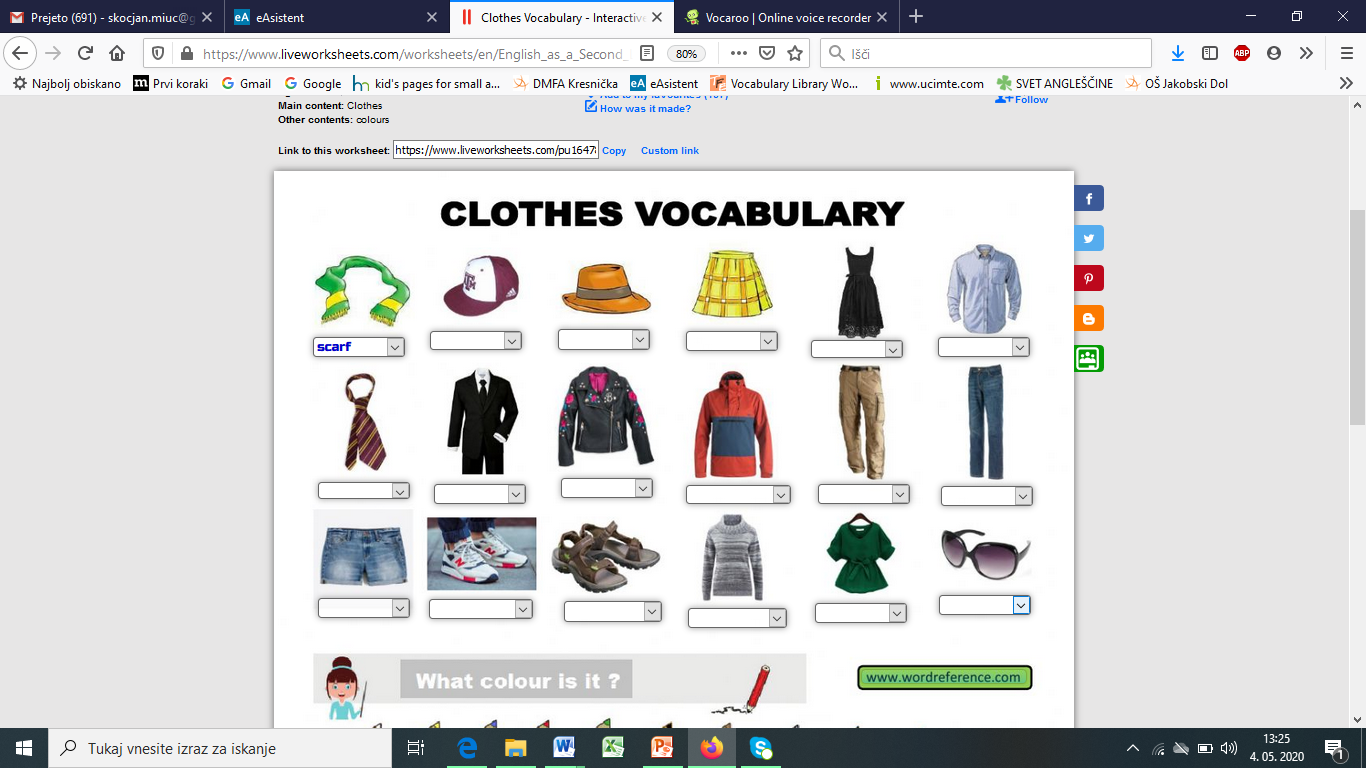 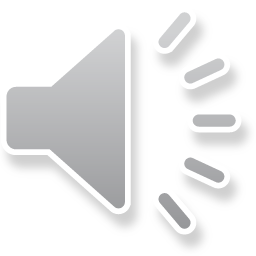 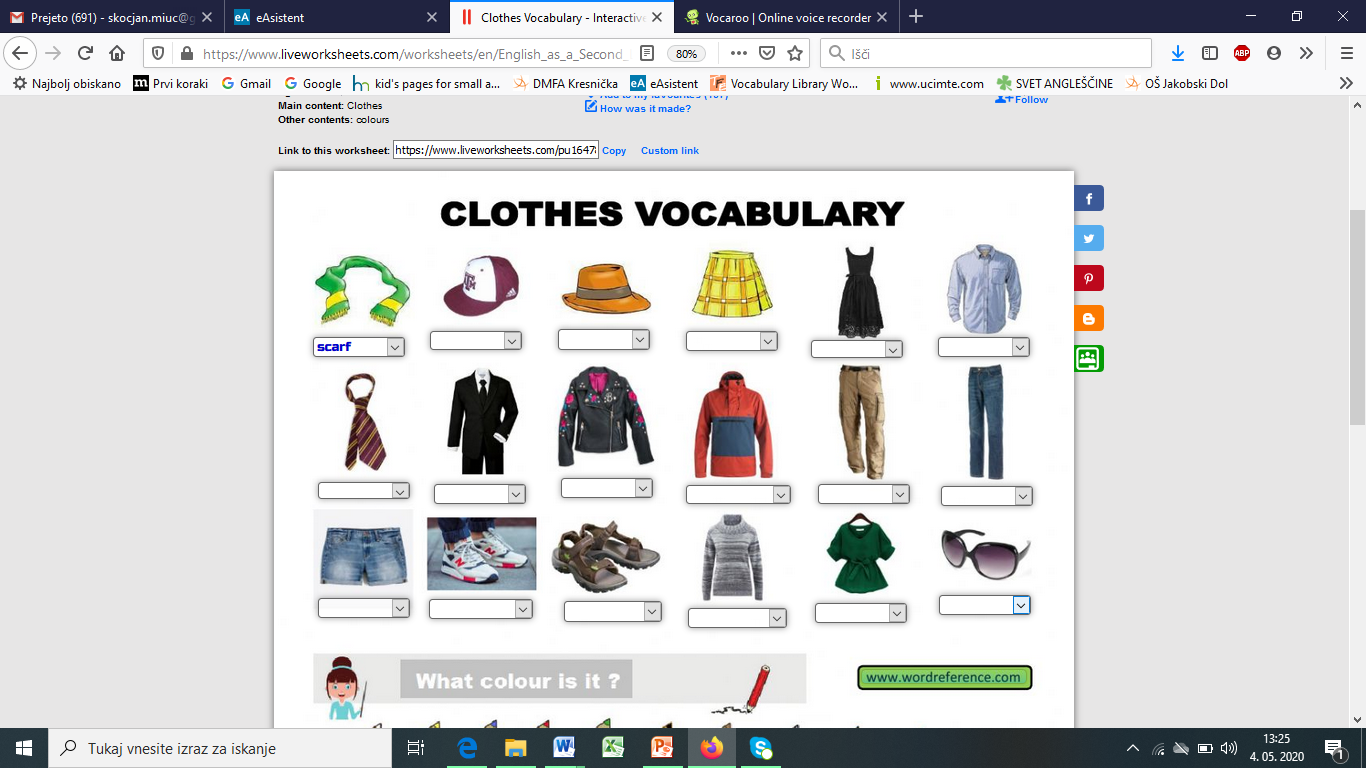 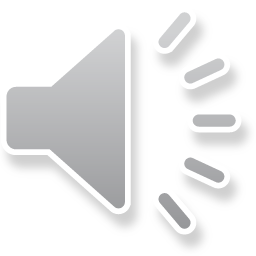 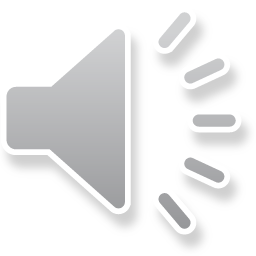 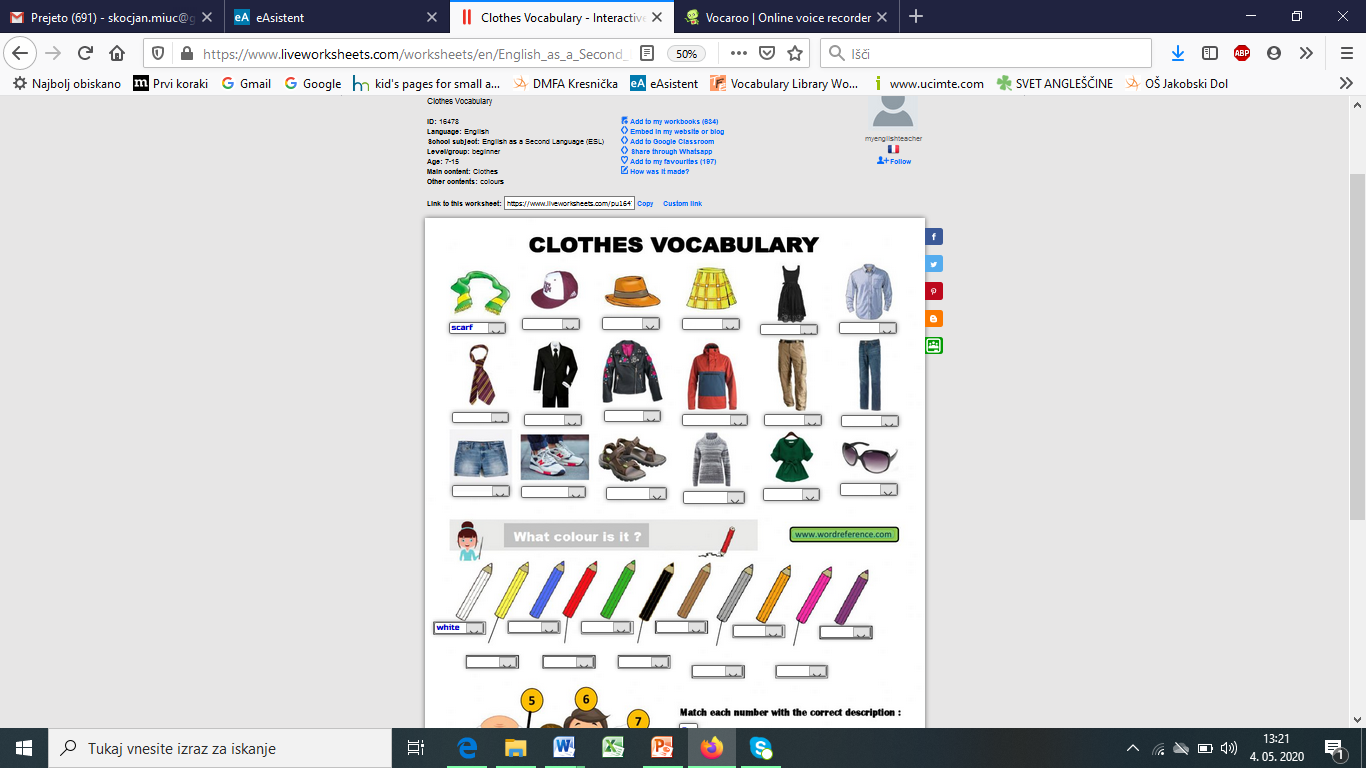 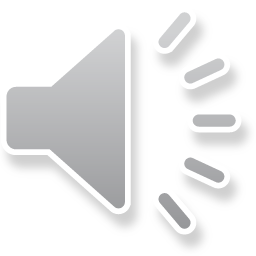 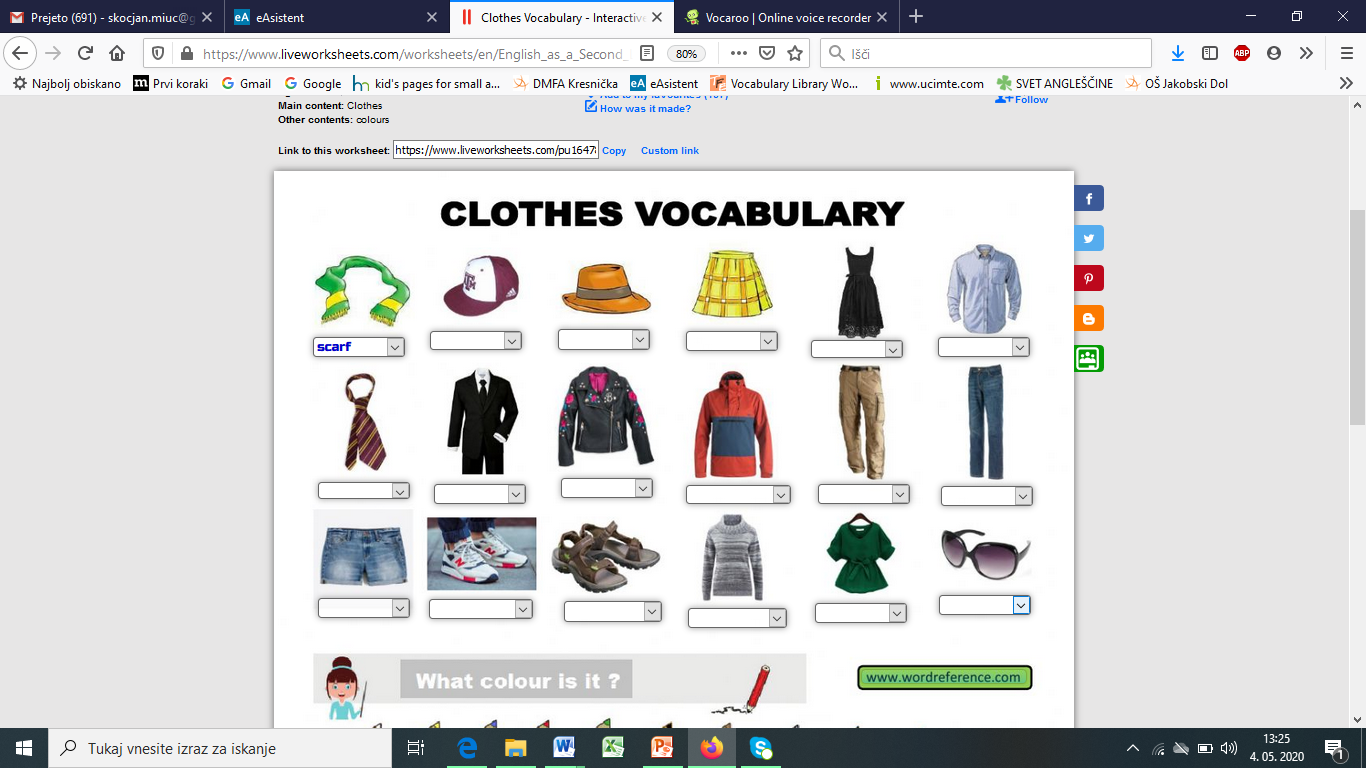 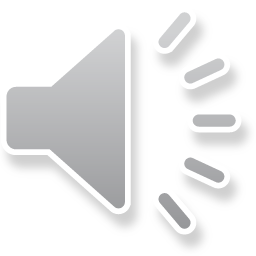 sneakers
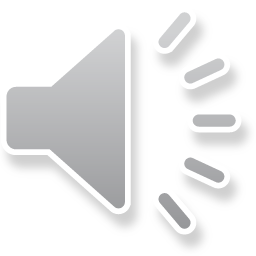 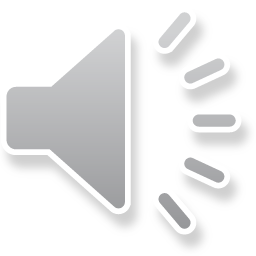 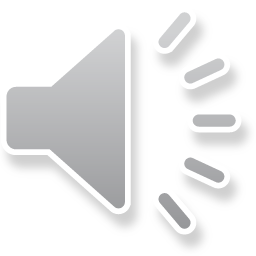 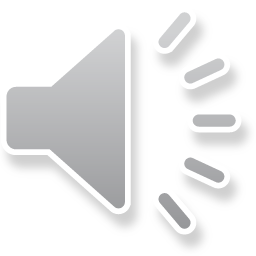 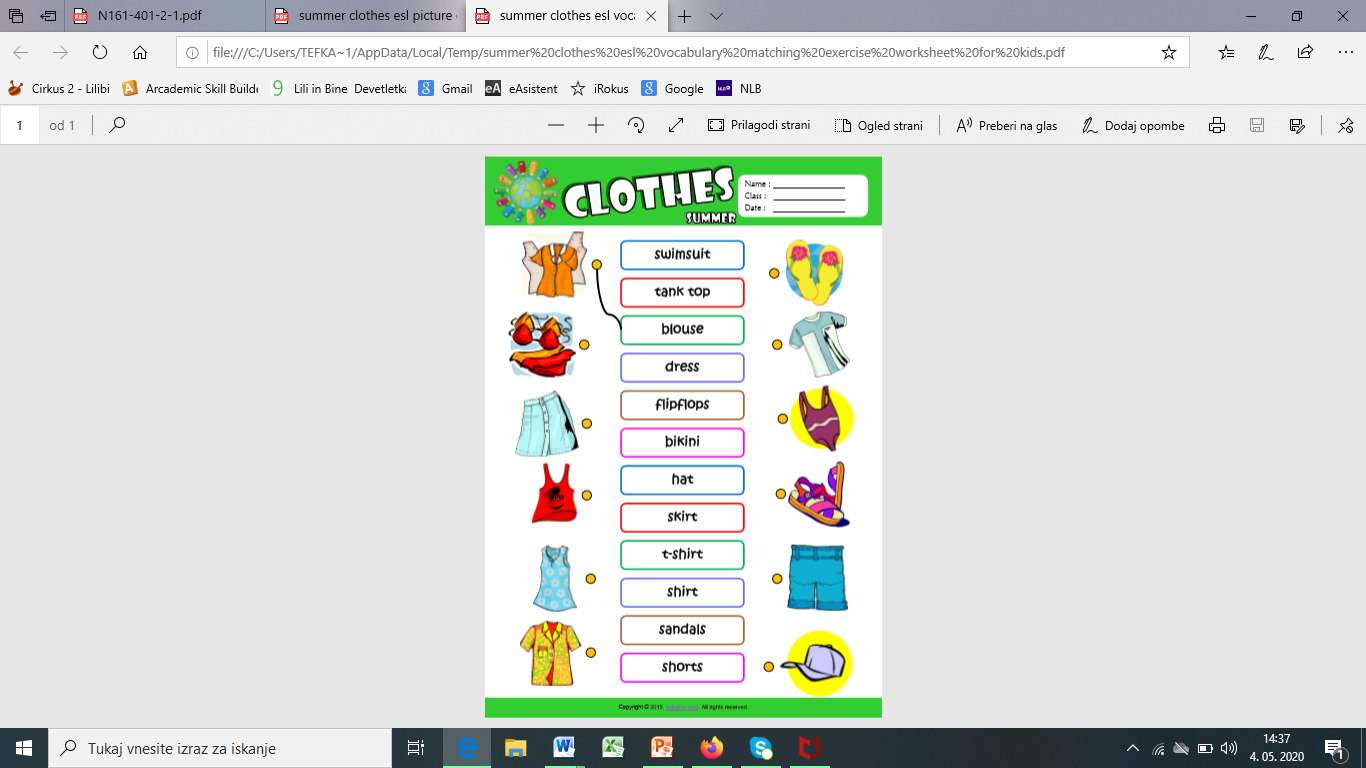 MATCH/ POVEŽI

Če gre, to stran natisni.
PONOVI PREDLOGE:        IN - V,	    ON - NA,         UNDER - POD,	    OVER - NAD,	                        NEXT TO - ZRAVEN,	            IN FRONT OF – PRED (SPREDAJ),	BEHIND – ZA (ZADAJ), 	     BETWEEN - MED
Reši nalogi na spletnih povezavah (za povezavo moraš imeti odprto diaprojekcijo)
1.naloga
WHERE IS THE CAT?/ KJE JE MAČKA? NALOGA S PREDLOGI: IN, ON, UNDER

2. naloga
WHERE IS THE DOG? / KJE JE PES? NALOGA S PREDLOGI: IN, ON, UNDER, NEXT TO, BEHIND, IN FRONT OF, OVER, BETWEEN